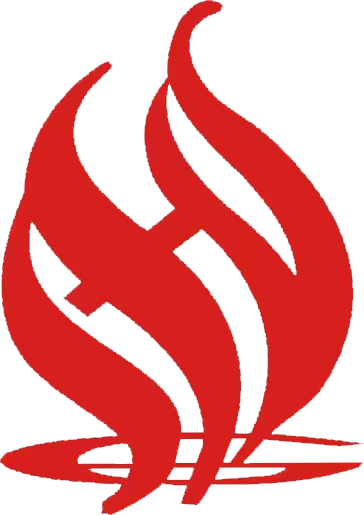 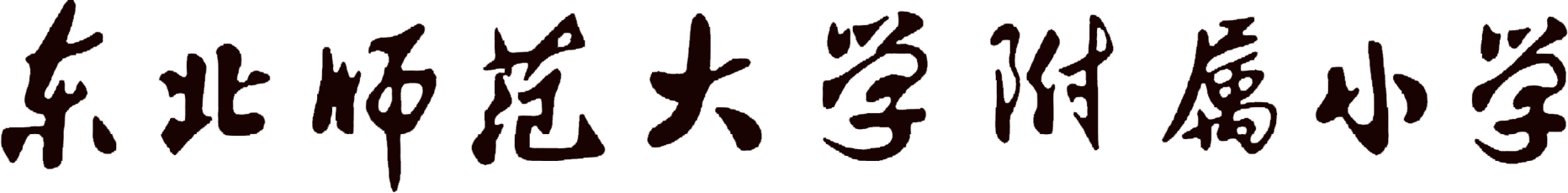 奋力开启世界一流师范大学建设新篇章
01.
东北师范大学附属小学
02.
东北师范大学附属小学
03.
东北师范大学附属小学
04.
东北师范大学附属小学
05.
东北师范大学附属小学
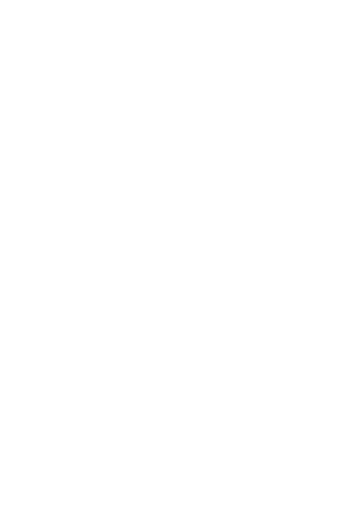 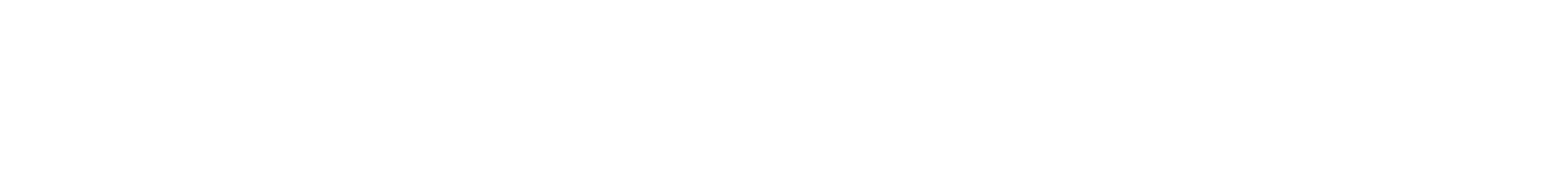 1
1
东北师范大学附属小学
东北师范大学附属小学，东北师范大学附属小学，
东北师范大学附属小学，东北师范大学附属小学，
东北师范大学附属小学，东北师范大学附属小学，
东北师范大学附属小学，东北师范大学附属小学，
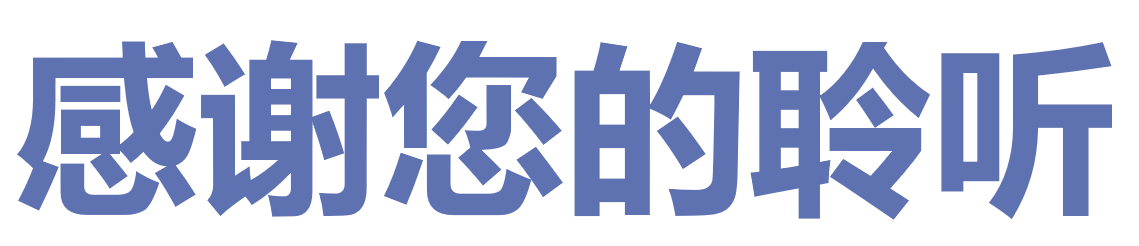 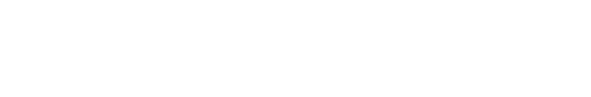